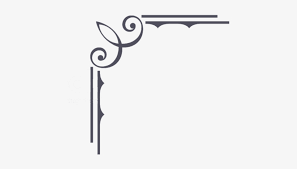 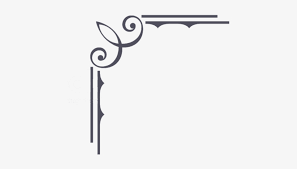 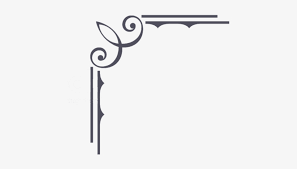 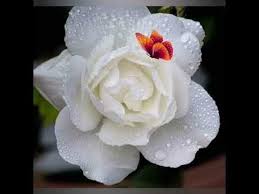 শুভেচ্ছা রইল সবার জন্য
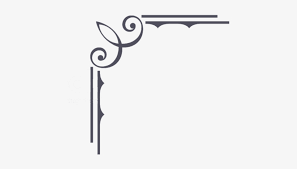 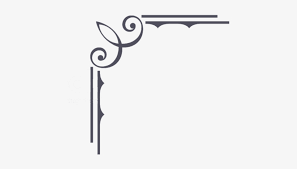 শিক্ষকের পরিচিতি
ফনিভুষন চন্দ্র সরকার
প্রধান শিক্ষক
ভাটিপাড়া সরকারি প্রাথমিক বিদ্যালয় 
পার্বতীপুর, দিনাজপুর।
ইমেইল- pbict3@gmail.com
পাঠ পরিচিতি
শ্রেণিঃ       দ্বিতীয় 
বিষয়ঃ     আমার বাংলা বই 
পাঠঃ       খামার বাড়ির পশুপাখি 
পাঠ্যাংশঃ  গ্রামের নাম…….ভুসি খায়।
শিখনফল
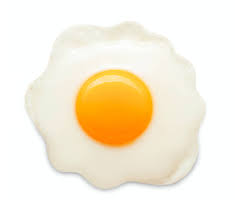 বলাঃ গল্পটা শিক্ষার্থীরা সুস্পষ্টভাবে বলতে পারবে।পড়াঃ গল্পটা ভালভাবে বুঝে পড়তে পারবে।
আজকের বিষয়
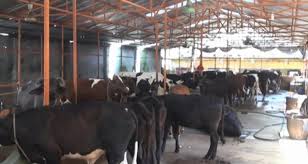 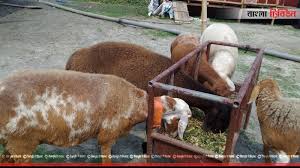 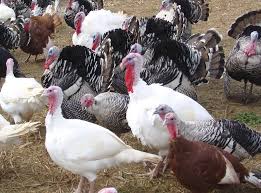 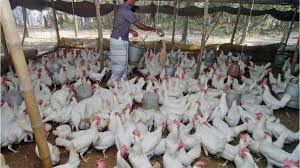 খামার বাড়ির পশুপাখি
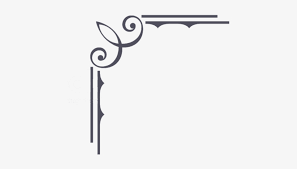 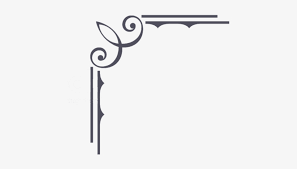 গ্রামের নাম সোনাইমুড়ি।
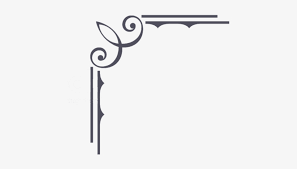 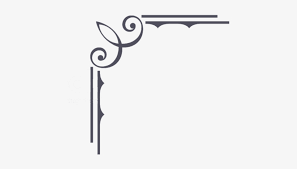 গ্রামে নানা পেশার মানুষ বাস করে ।
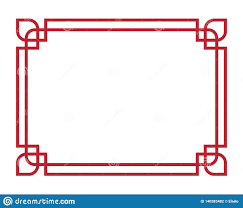 গ্রামের পাশেই তিতাস নদী।
সেই নদীর পাড়ে গনি মিয়ার খামার।
খামারে আছে অনেক গরু ও বাছুর।
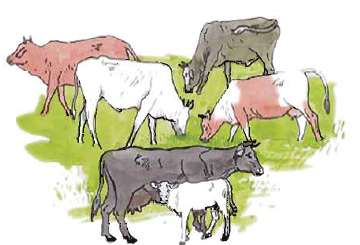 দিনের বেলায় গরুগুলো মাঠে চরে।
ঘাস খায়। বাছুরগুলো এদিক ওদিক ছোটাছুটি করে  ।
মাঝে মাঝে গাভি হাম্বা হাম্বা ডাকে । ডাক শুনে বাছুর ছুটে যায় মায়ের কাছে।
খামারের গরুগুলো খইল আর ভুসি খায়।
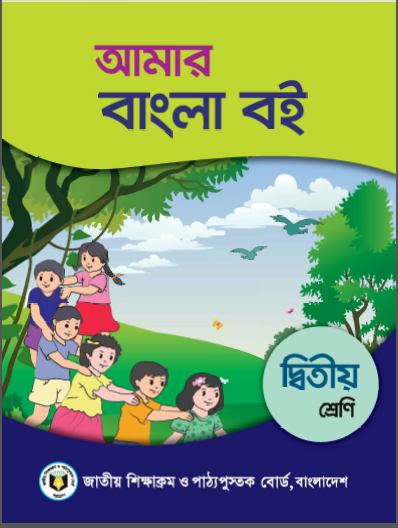 তোমার  পাঠ্য বইয়ের ৫২ পৃষ্ঠা বের কর
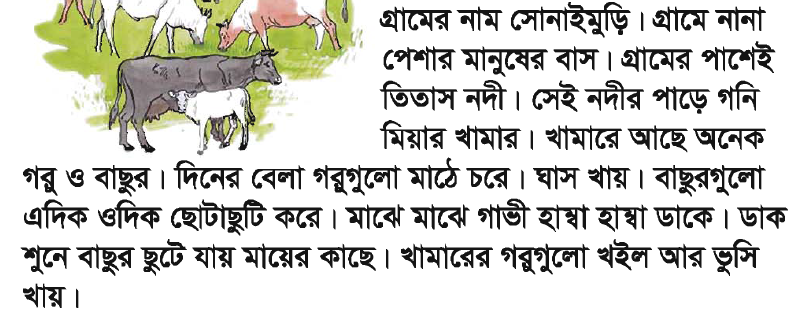 নীরব পাঠ
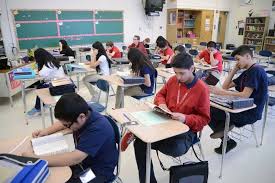 শিক্ষকের  পাঠ
মূল্যায়ন
শুন্যস্থান পূরণ কর
১।গ্রামের নাম …….। 
২।মাঝে মাঝে গাভী ….. ডাকে।
৩। গ্রামের পাশেই ……নদী।
তিতাস
হাম্বা হাম্বা
সোনাইমুড়ি
মূল্যায়ন
ছোট প্রশ্ন
১।গ্রামের পাশ দিয়ে বয়ে গেছে কি নদী? 
২।গনি মিয়ার খামারে কি কি রয়েছে? 
৩। গরু কি কি খায়?
ধন্যবাদ